«Организация методической работы в условиях
реализации ФГОС ООО»
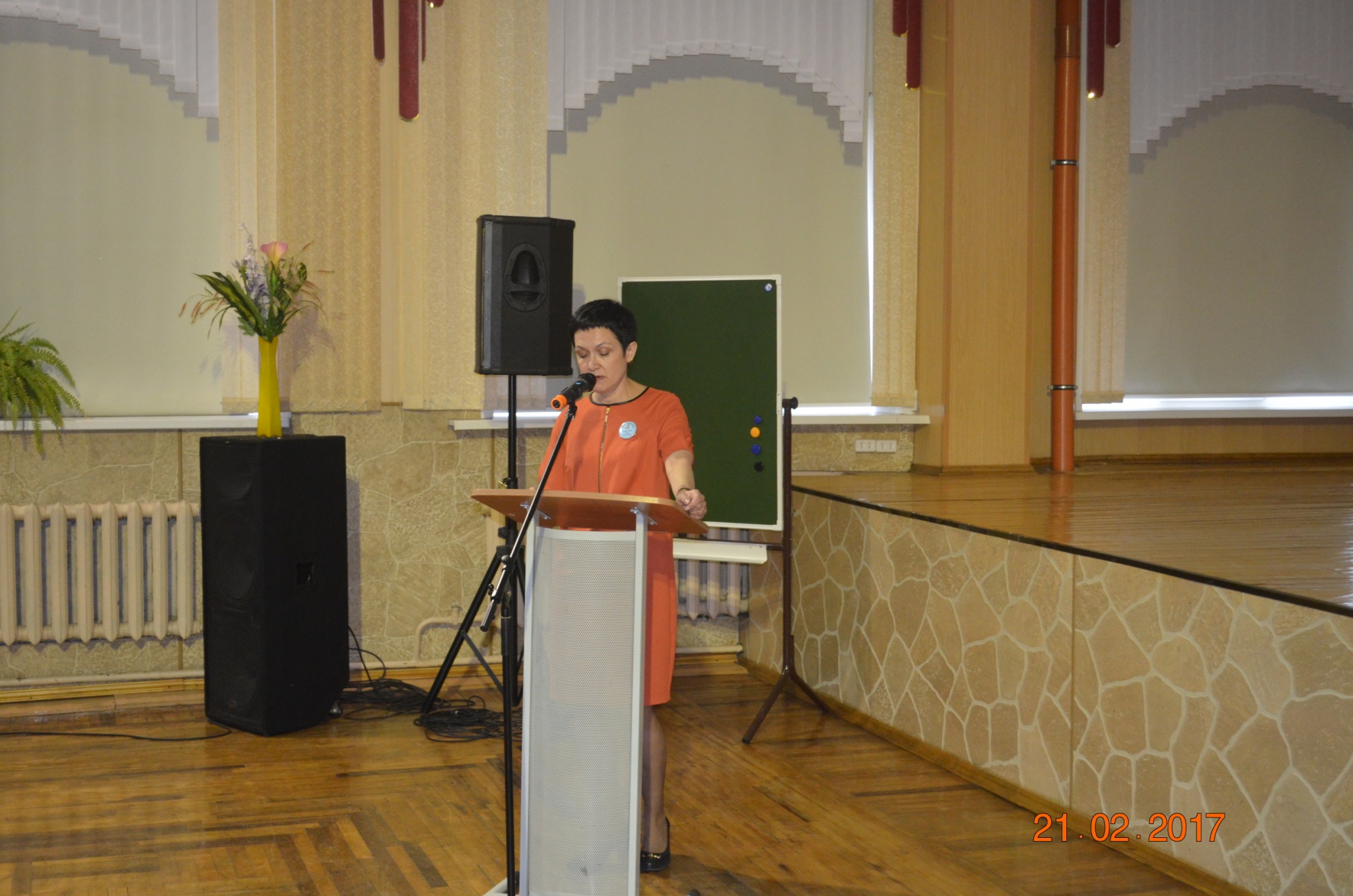 «Методическое сопровождение внеурочной деятельности»
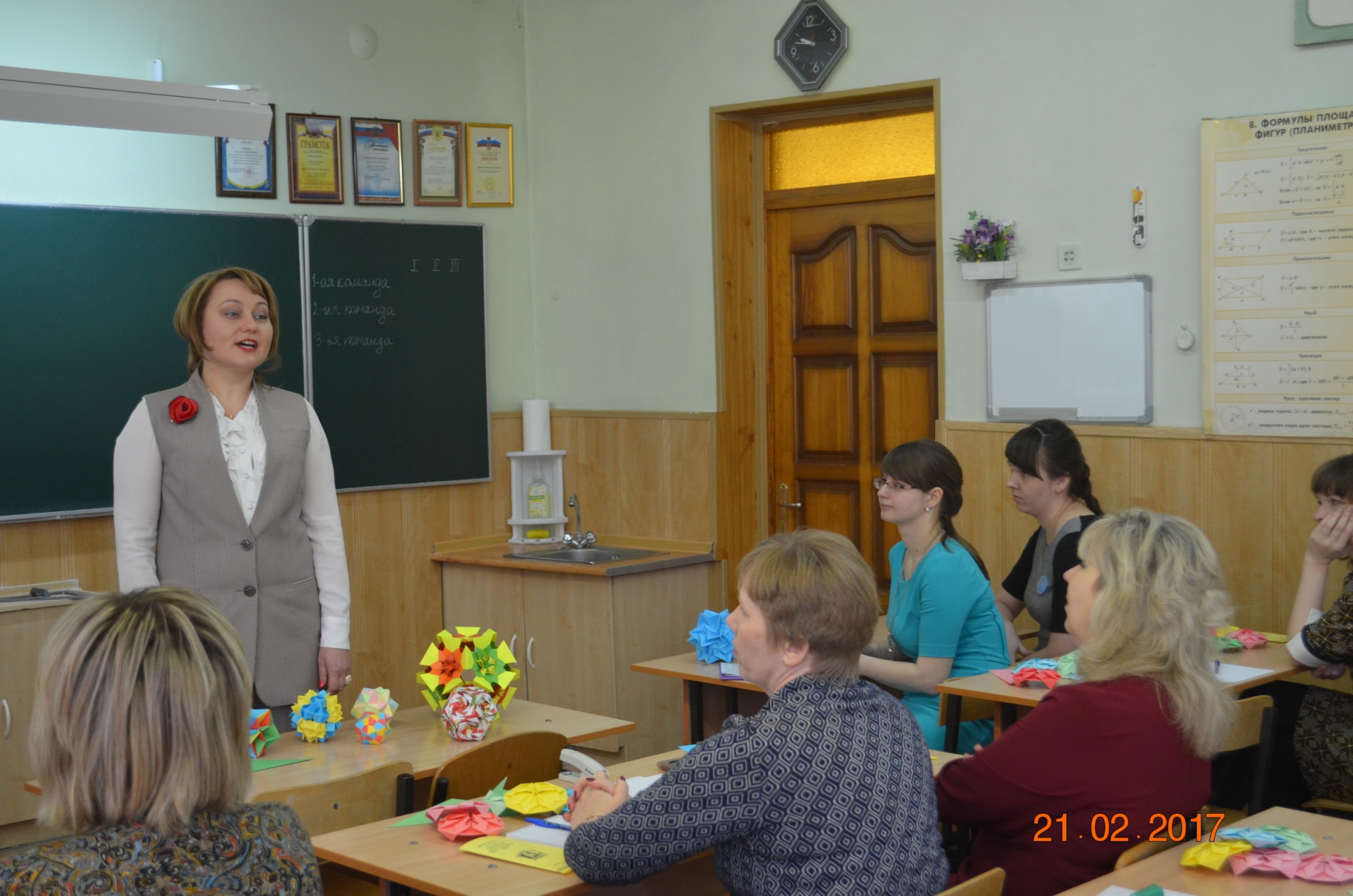 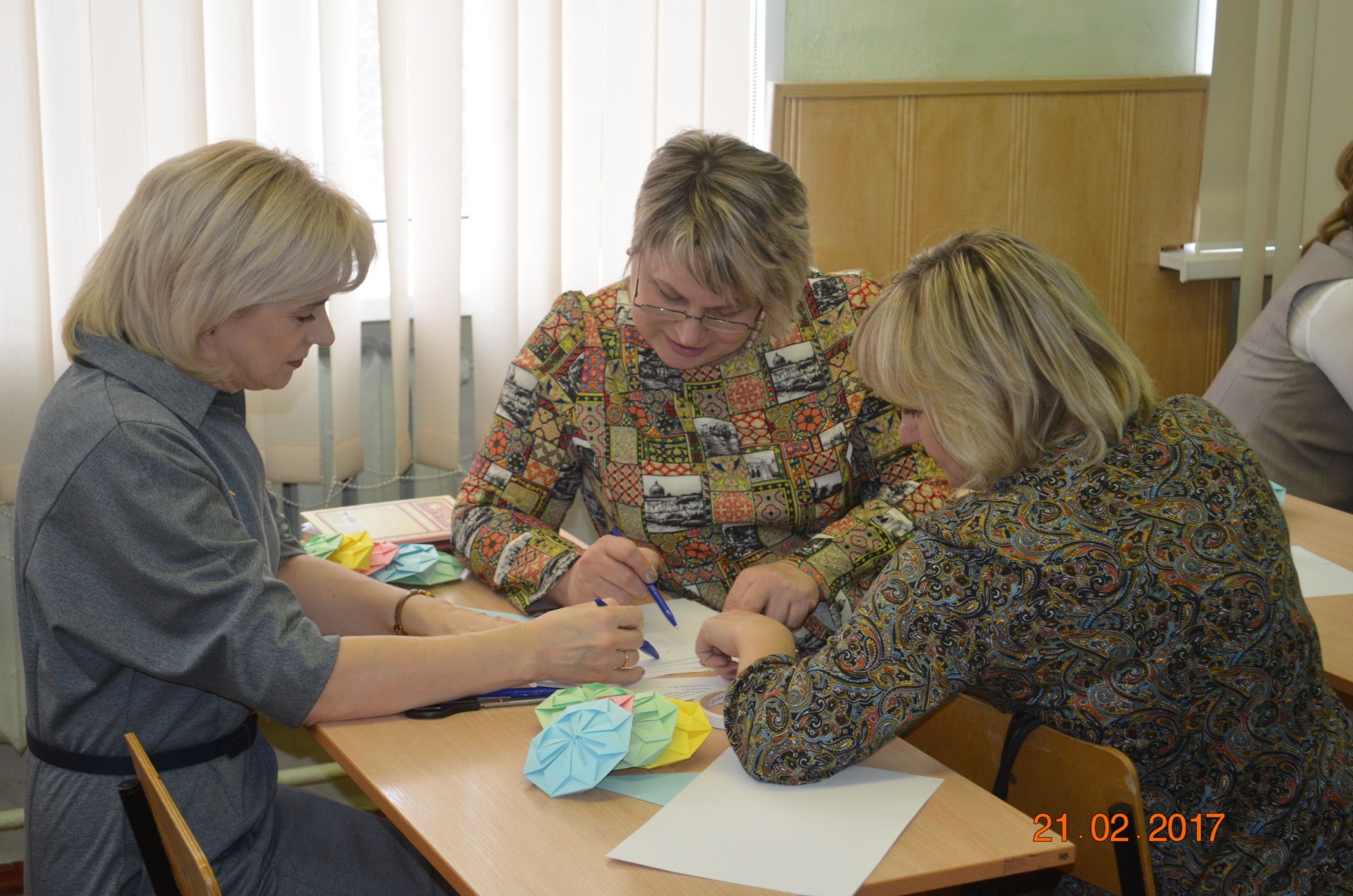 «Формирование учебной мотивации»
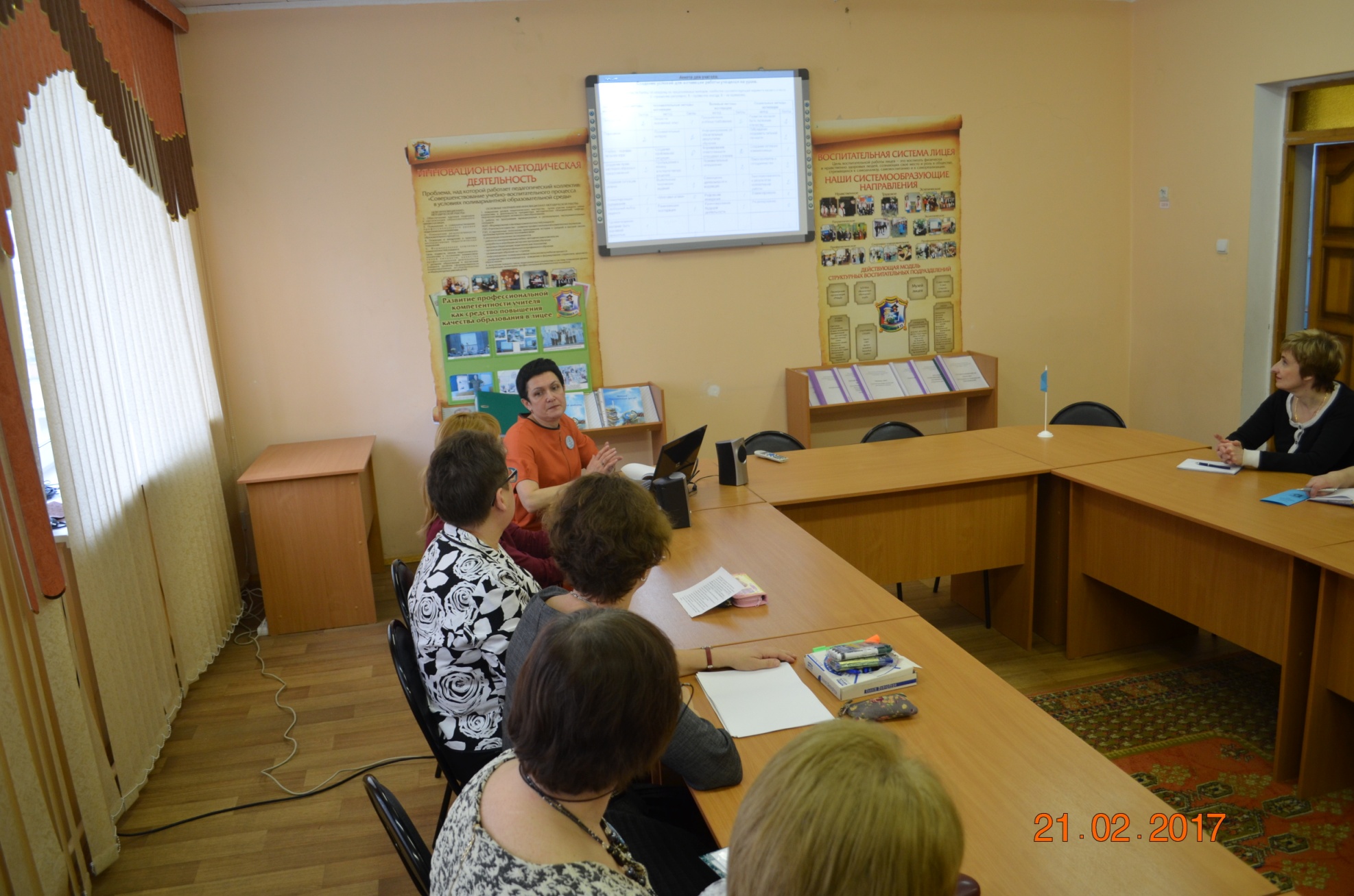 «Формирование смыслового чтения  на уроках
 разной предметной направленности через внедрение 
технологии активно-продуктивного чтения»
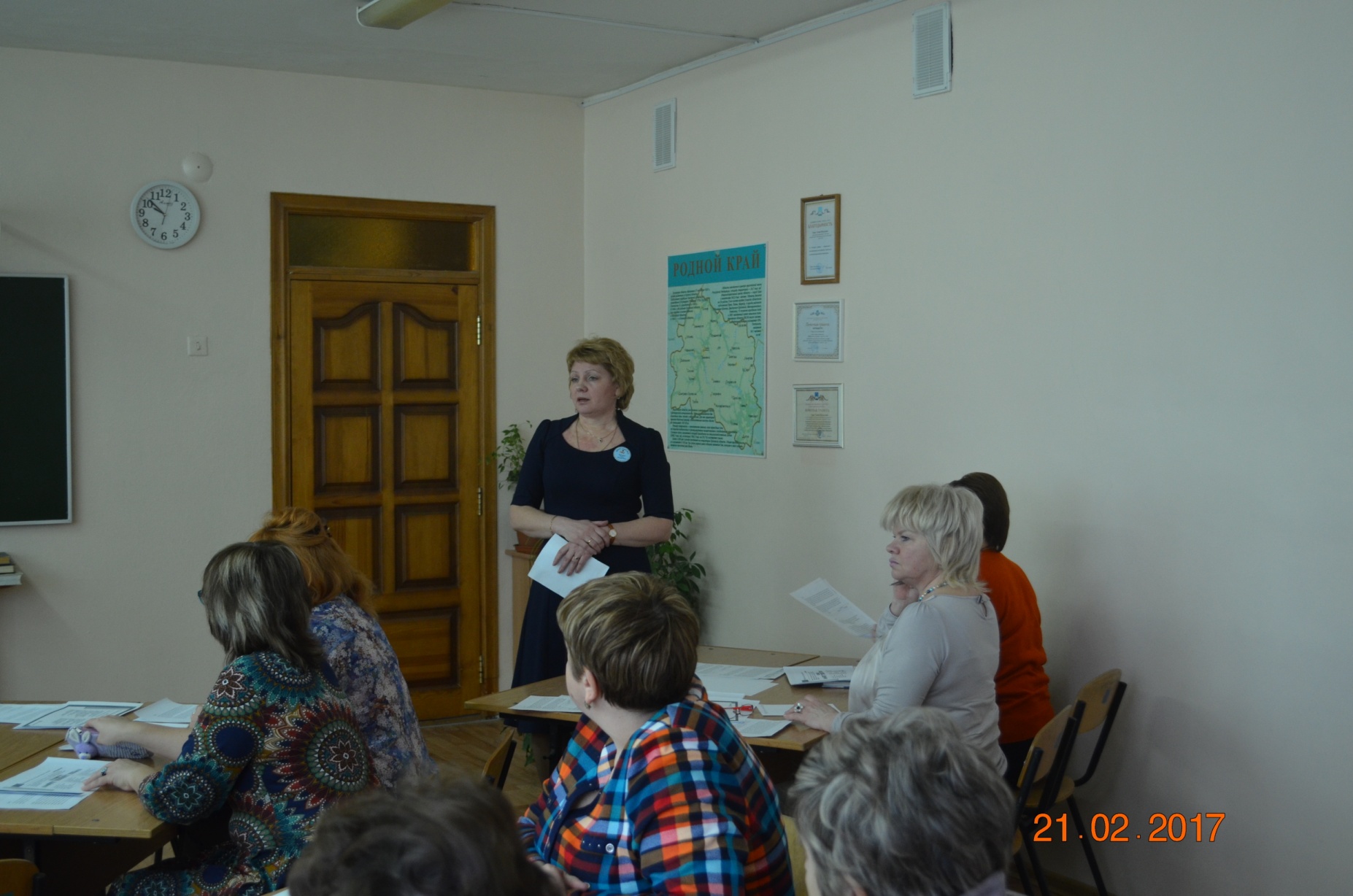 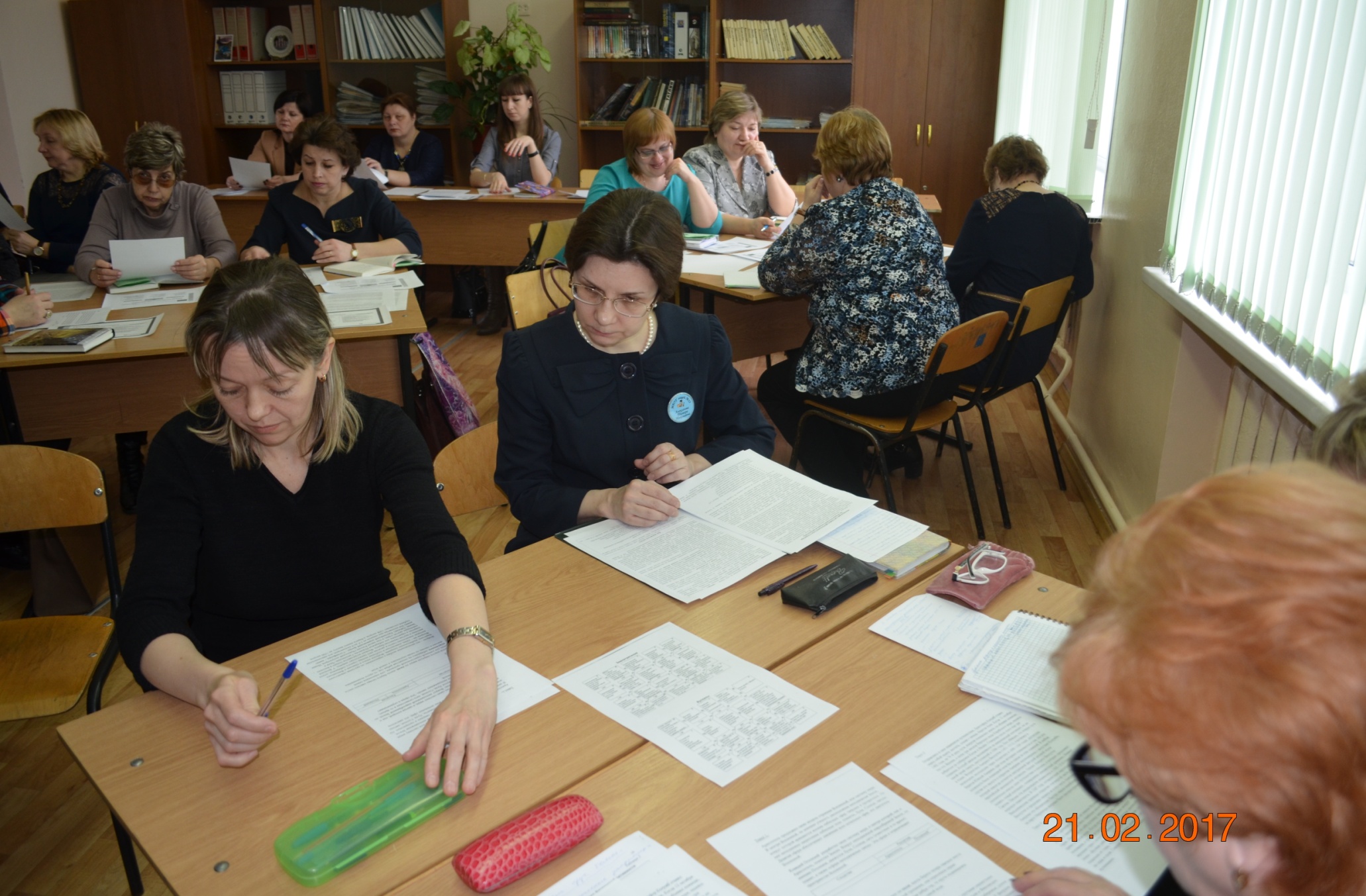